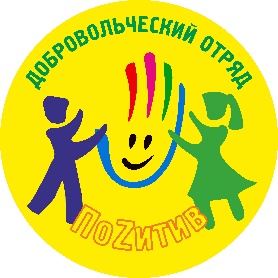 Добровольчество в школе. 
Реализация социального проекта (ШкИБ) 
в рамках добровольческого движения
Немцева Ю.В. – заместитель директора по ВР
Ананьева Л.А. – классный руководитель 6 В класса
ГБОУ СОШ № 11 г.Кинеля
Всеобщая Декларация добровольчества
Добровольчество –
 фундамент гражданского общества. 
Оно воплощает в жизнь устремления человечества к достижению мира, свободы, безопасности, справедливости и реализации возможностей  для всех людей.
Доброволец- это человек, который участвует в общественно полезной деятельности безвозмездно и на основе осознанного свободного выбора. Добровольцем может быть человек любой национальности, социального положения, профессии, возраста.
Исходя из этого, 
школа создает воспитательную среду, способствующую формированию толерантной  личности через развитие добровольческих навыков в ребёнке.
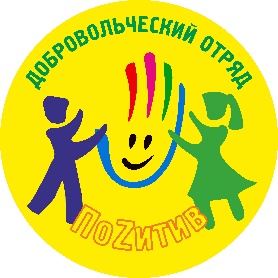 Добровольческий отряд «ПоZитив»
Цель: развитие социальной самореализации учащихся путем ознакомления с различными видами социальной активности, оказание посильной поддержки в решении актуальных проблем местного сообщества, помощи нуждающимся категориям населения.
Основные задачи:
- популяризация идей добровольчества в школьной среде;
- участия учащихся в социально- значимых акциях и проектах;
- вовлечение учащихся в проекты, связанные с оказанием социально-педагогической поддержки различным группам населения;
- участие в подготовке и проведении массовых социально – культурных, информационно – просветительных и спортивных мероприятий;
- налаживание сотрудничества с социальными партнерами для совместной социально – значимой деятельности;
- воспитание активной гражданской позиции, формирование лидерских и нравственно- этических качеств, чувства патриотизма.
о
Самосовершенствование
Нравственность
ЗОЖ
Принципы добровольческой деятельности
Законность
Уважение
Солидарность
Ответственность
Равенство
Добровольность
Безвозмездность
Направления
Социальное
Событийное
Патриотическое
Экологическое
ЗОЖ
Формы работы
на внешкольном уровне: акции, флешмобы, социальные проекты;
на уровне школы: проведение профилактических и социальных акций, квестов, брейн-рингов, праздников, флешмобов;
на уровне класса: организация праздников, акций, тематических викторин;
на индивидуальном уровне: беседы, помощь в оказании той или иной проблемы
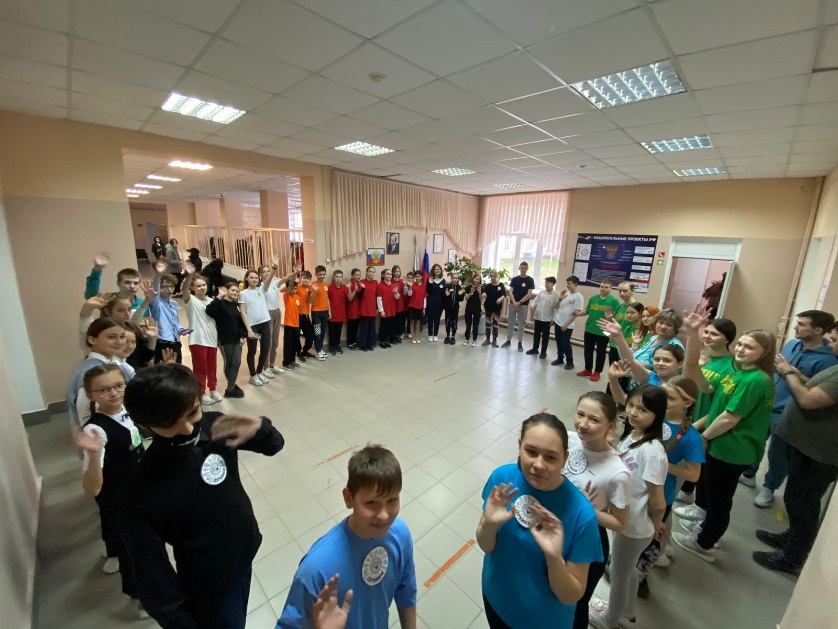 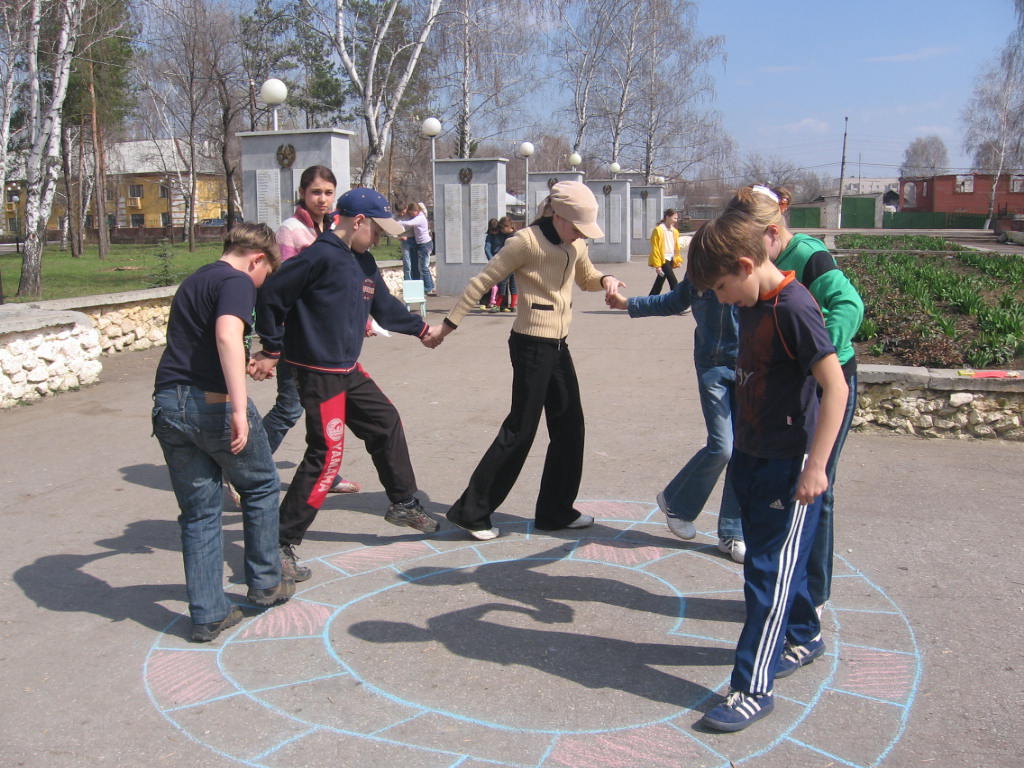 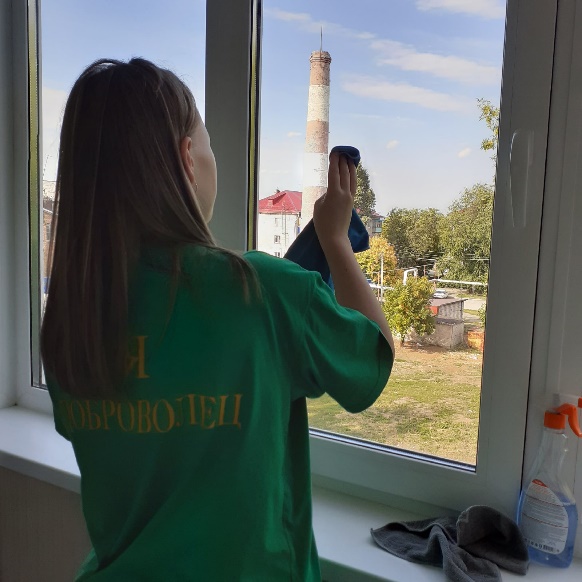 Акции
Акции
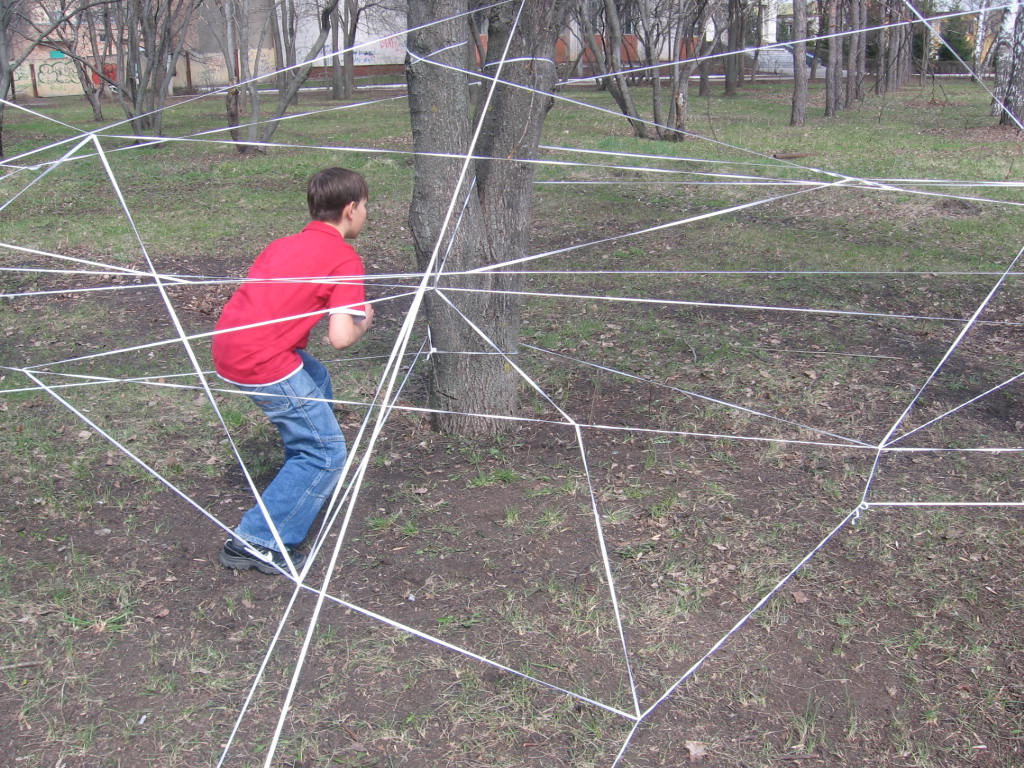 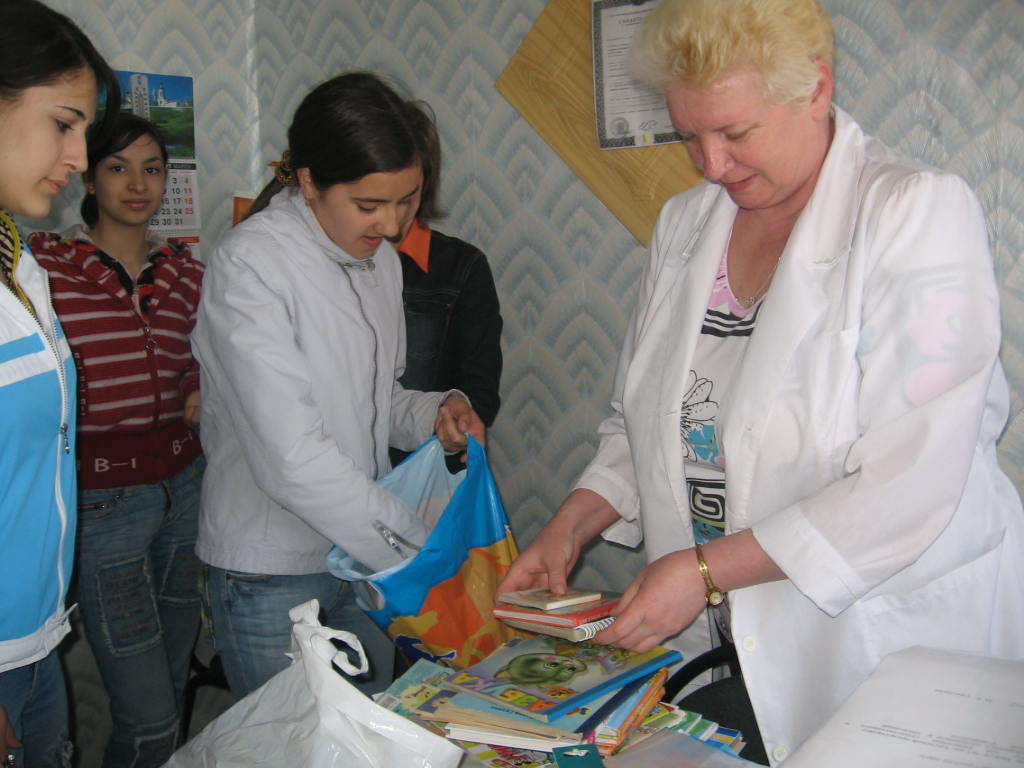 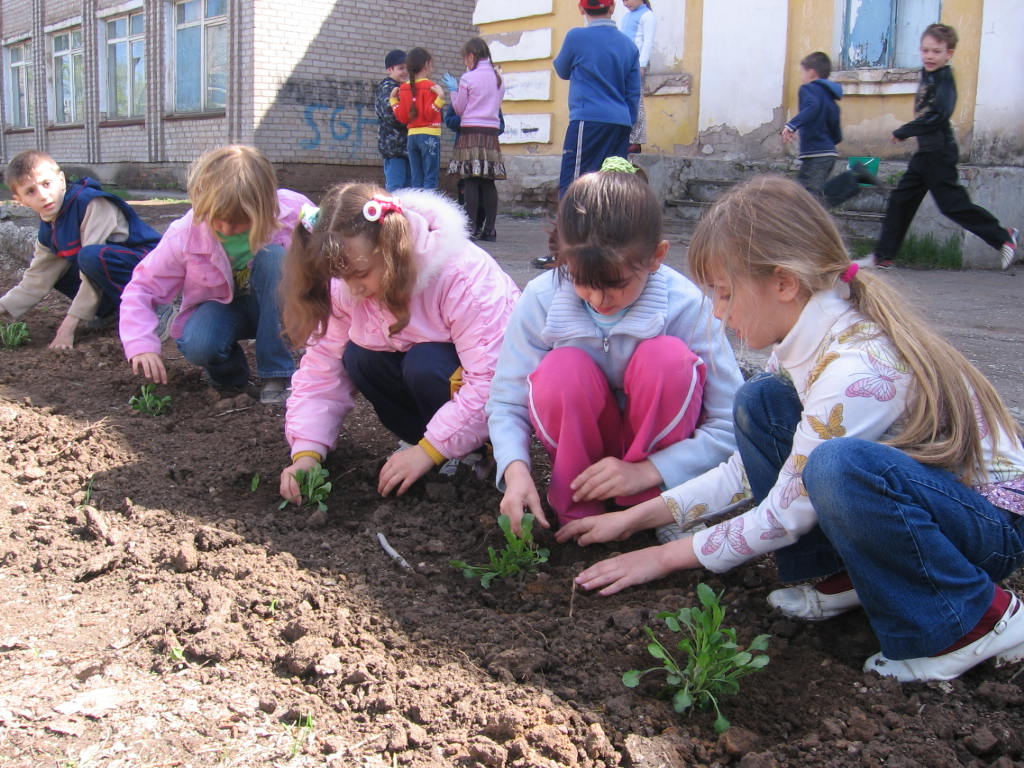 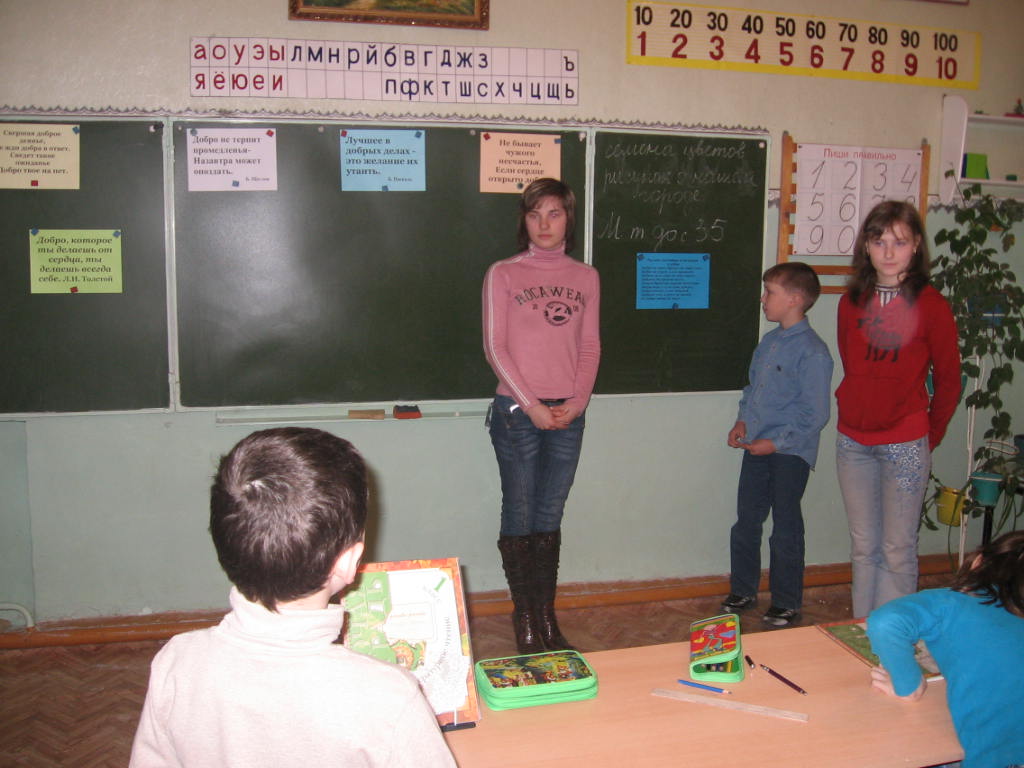 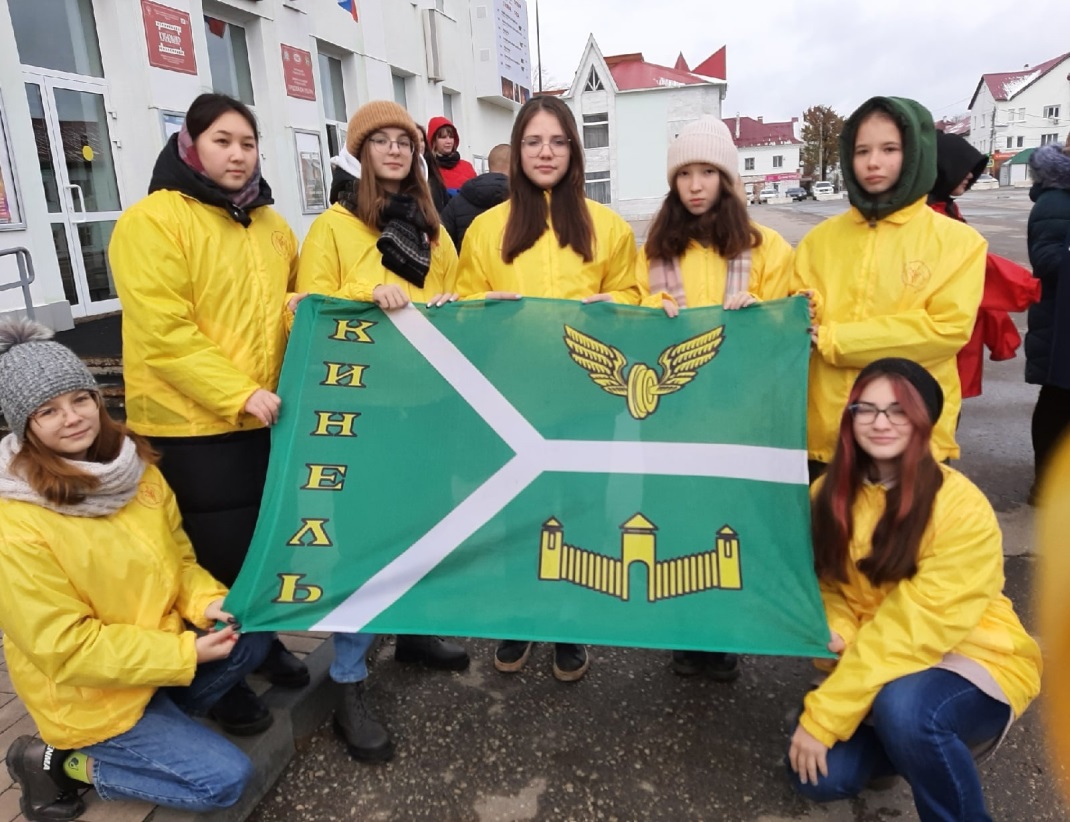 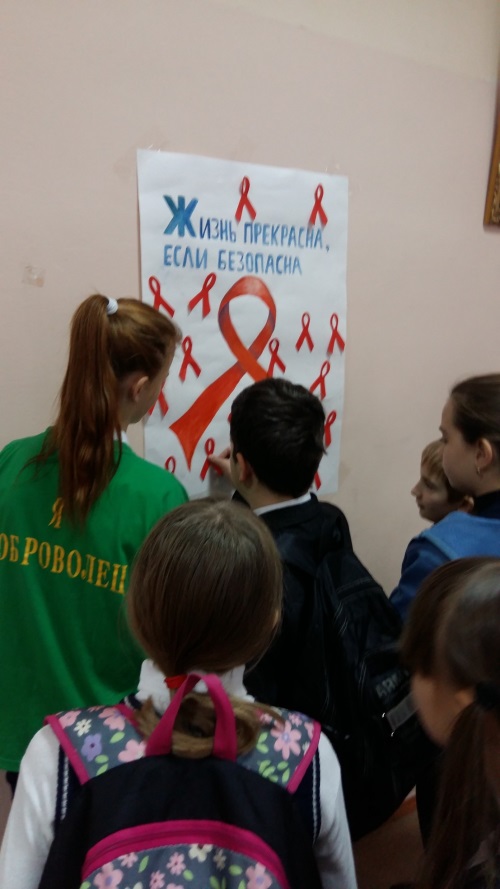 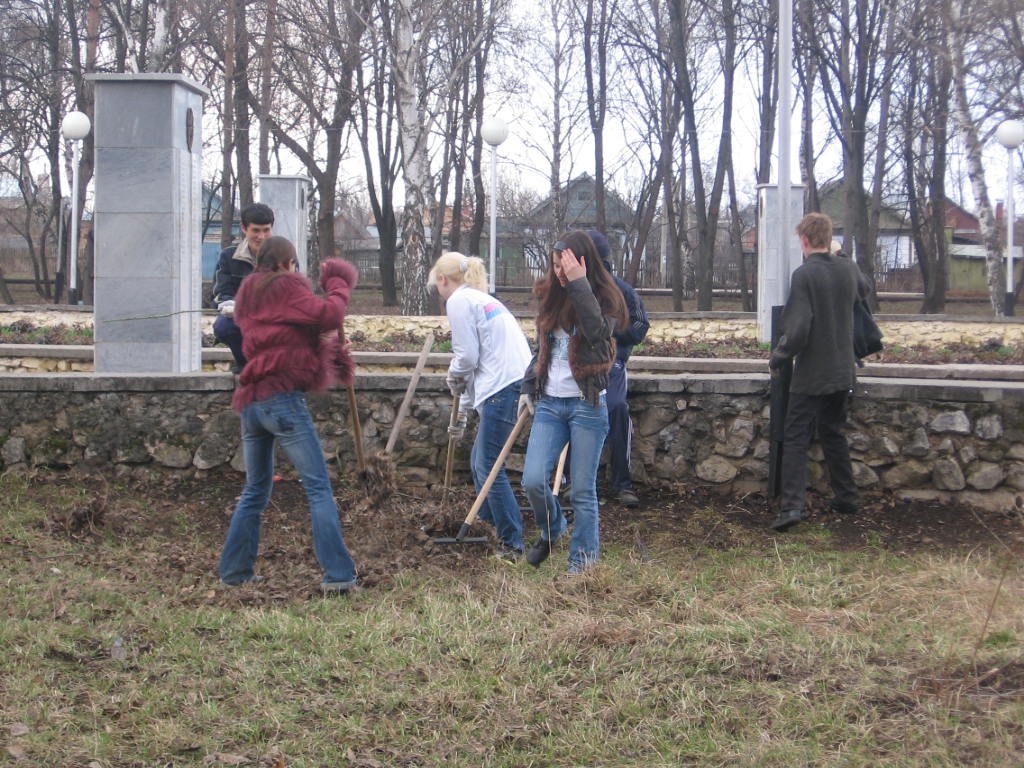 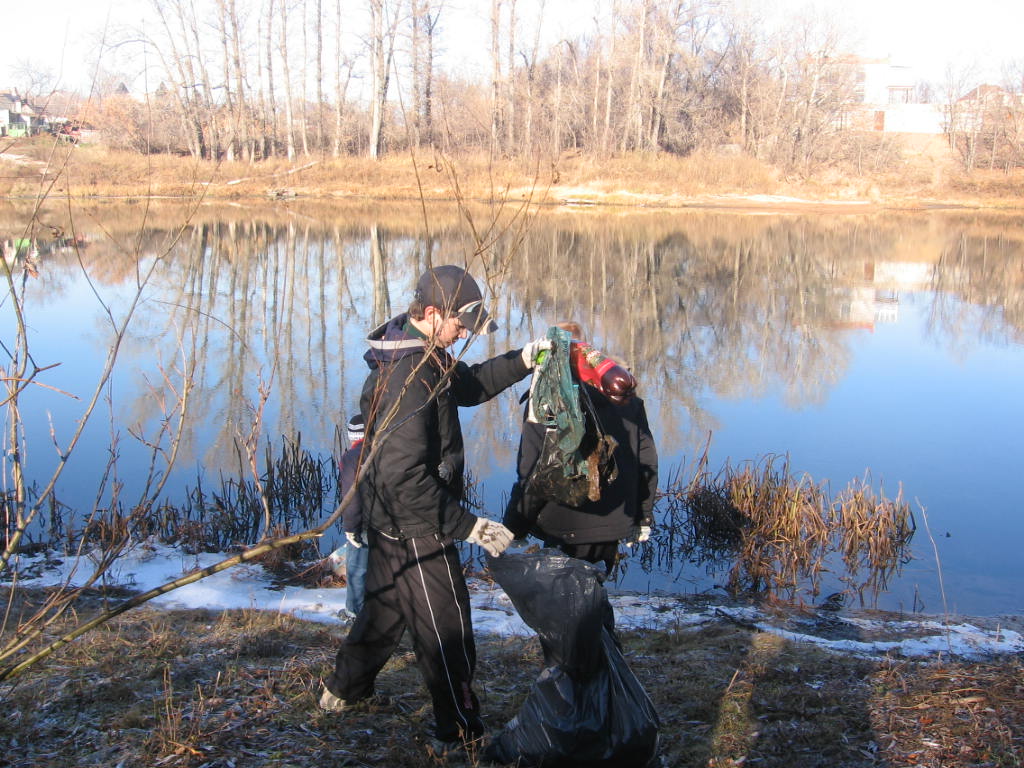 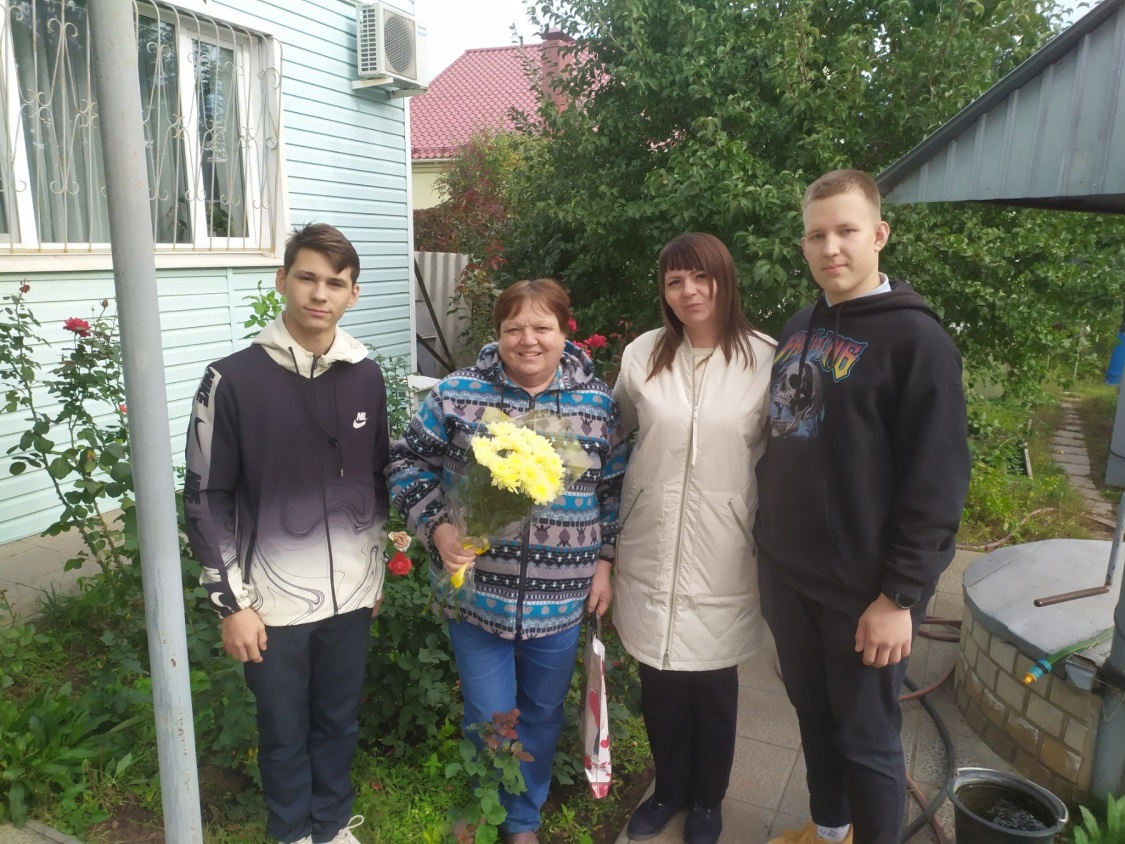 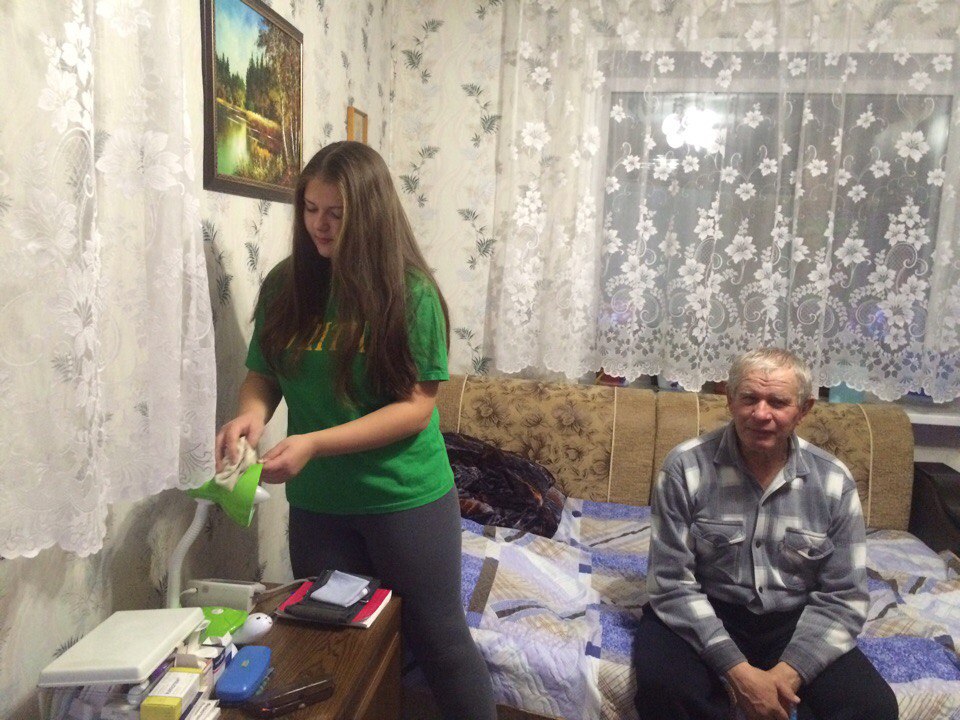 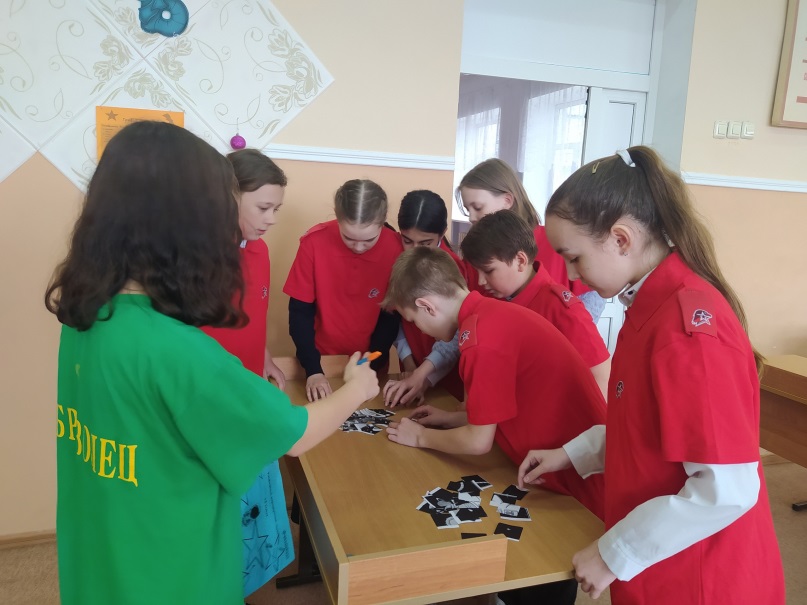 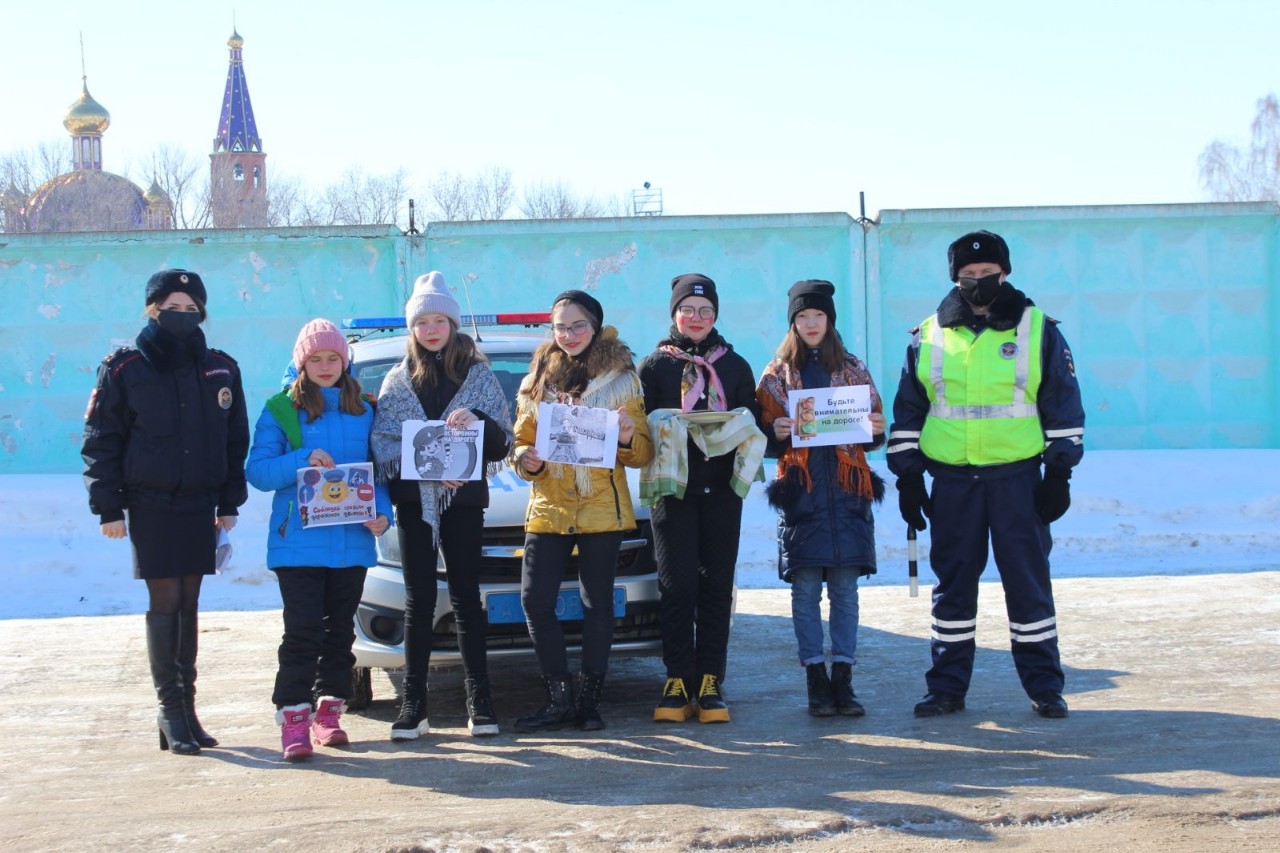 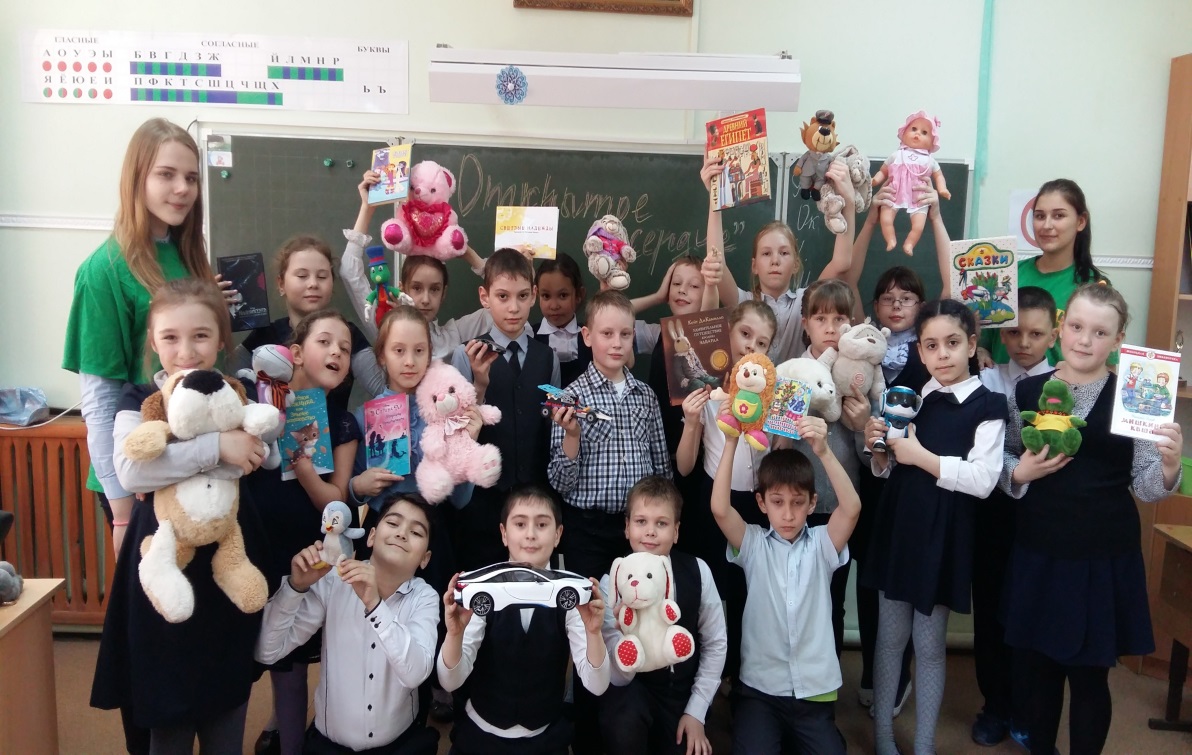 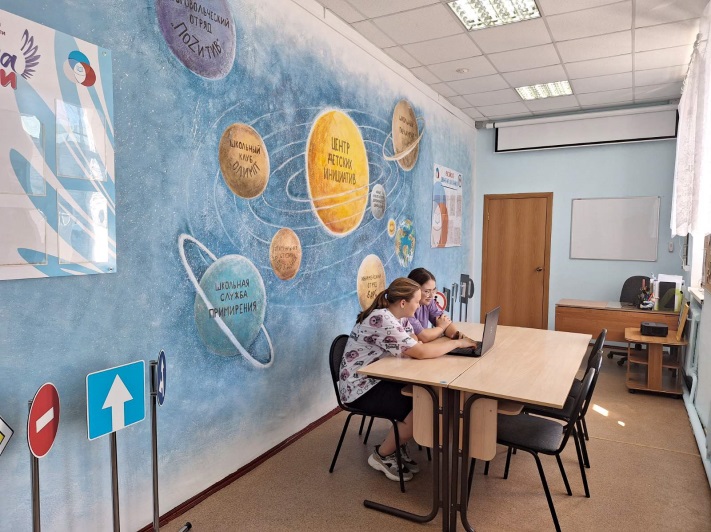 Школьное инициативное бюджетирование - это участие школьников в распределении части бюджетных средств на реализацию инициатив школьного сообщества по улучшению своей образовательной среды: инфраструктуры, оборудования, проведение событий и другого.
Цель проекта — апробировать технологию ШкИБ в образовательных учреждениях, сформировать организационно-правовые условия и методологическую базу для развития новой практики в регионе. 
	ШкИБ — это отличная возможность для консолидации социума вокруг образовательной организации. Родители, представители бизнеса и власти получают возможность увидеть проблемы школы, волнующие детей, и поучаствовать в их решении.
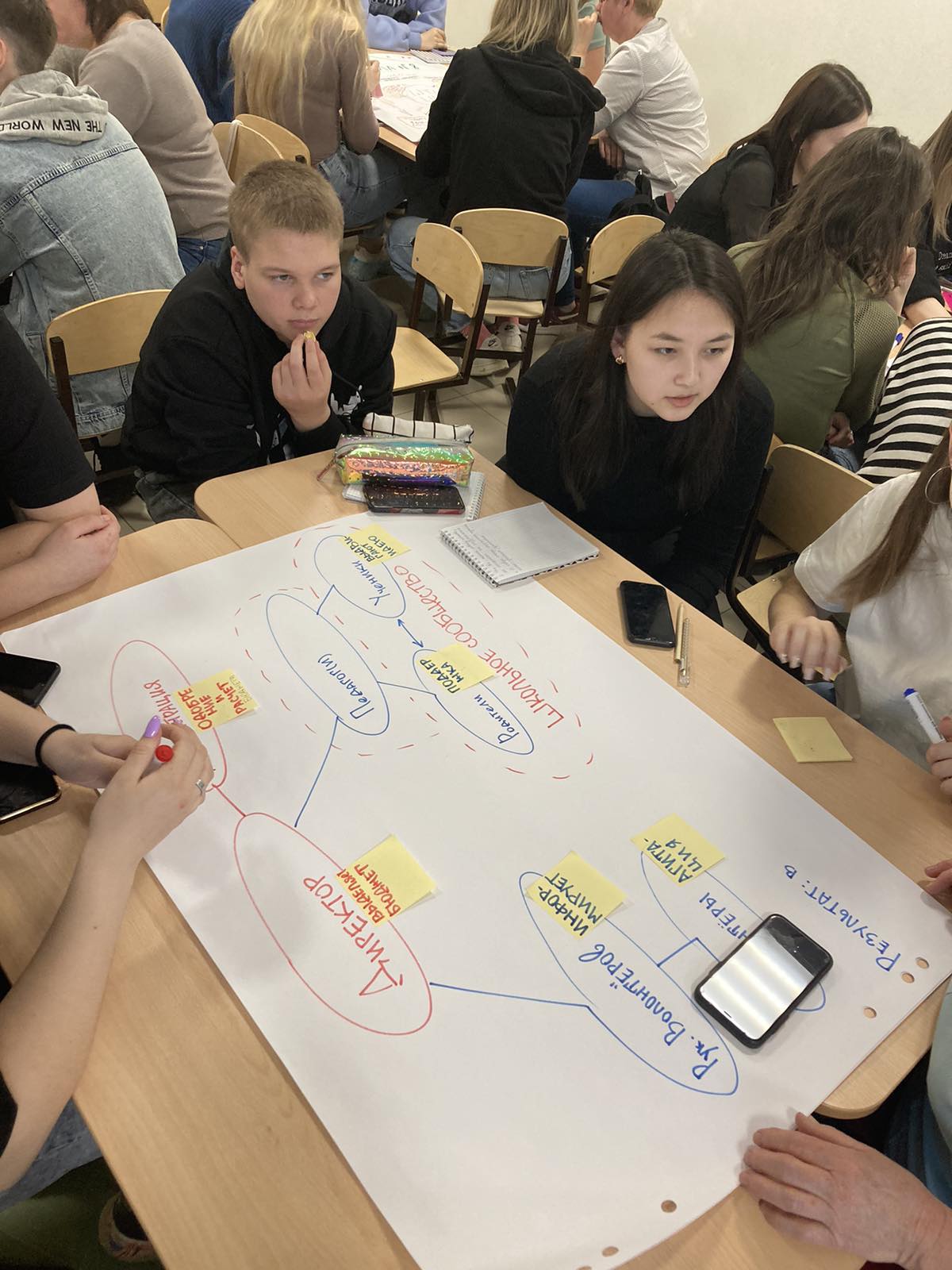 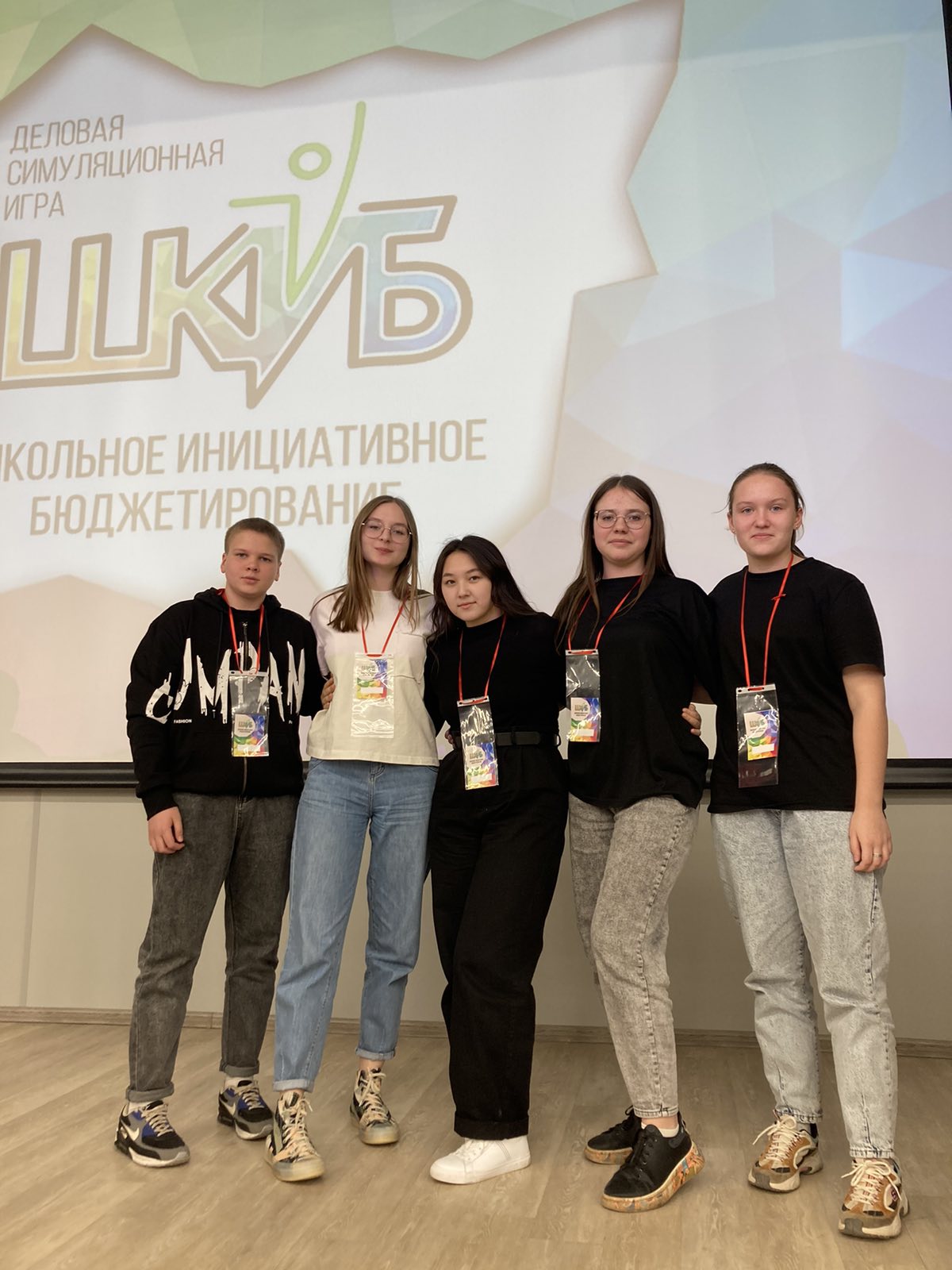 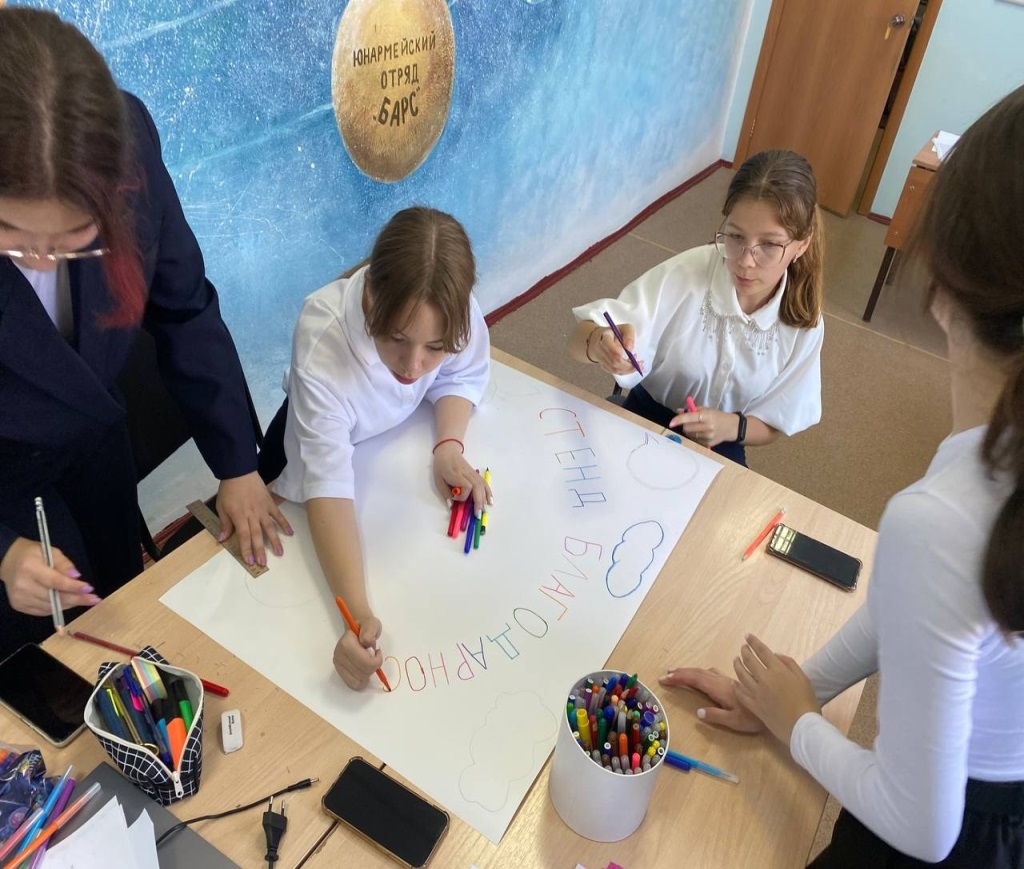 29 мая 2023 года состоялось общешкольное голосование за лучший проект. 
	Голосование проходило в онлайн и оффлайн форматах.
	Большим количеством голосов победителем стал проект «Центр детских инициатив»
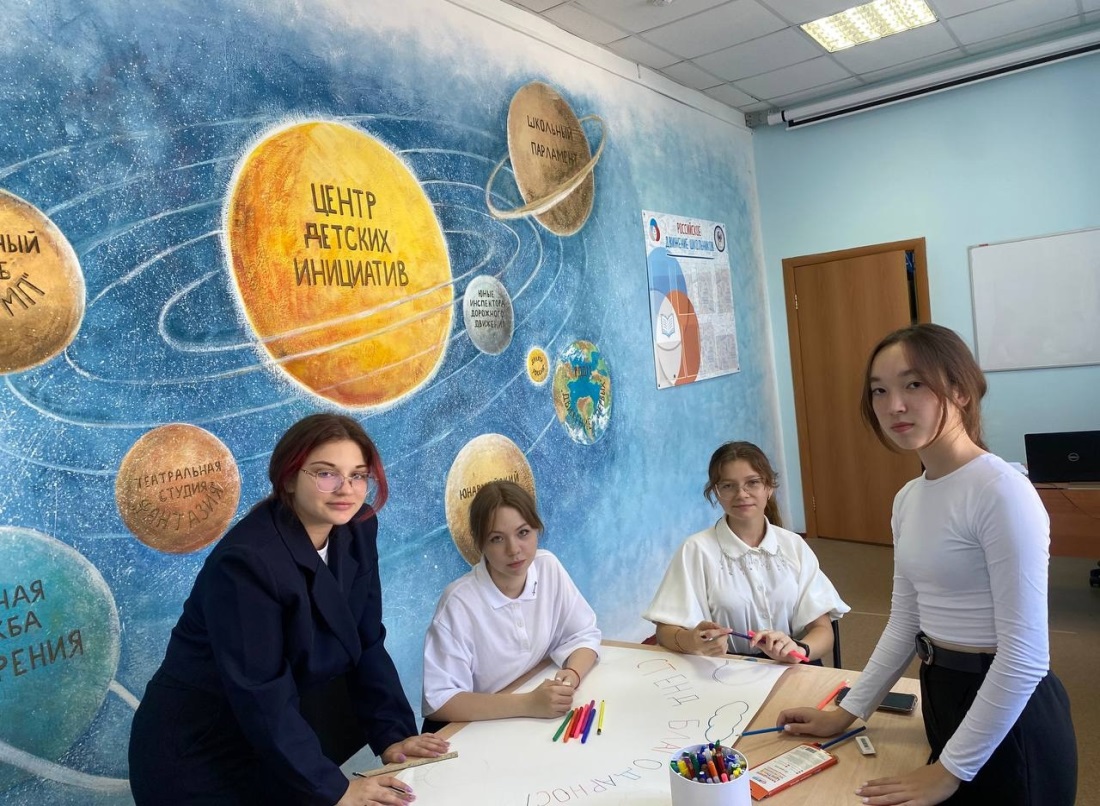 «Народное признание»
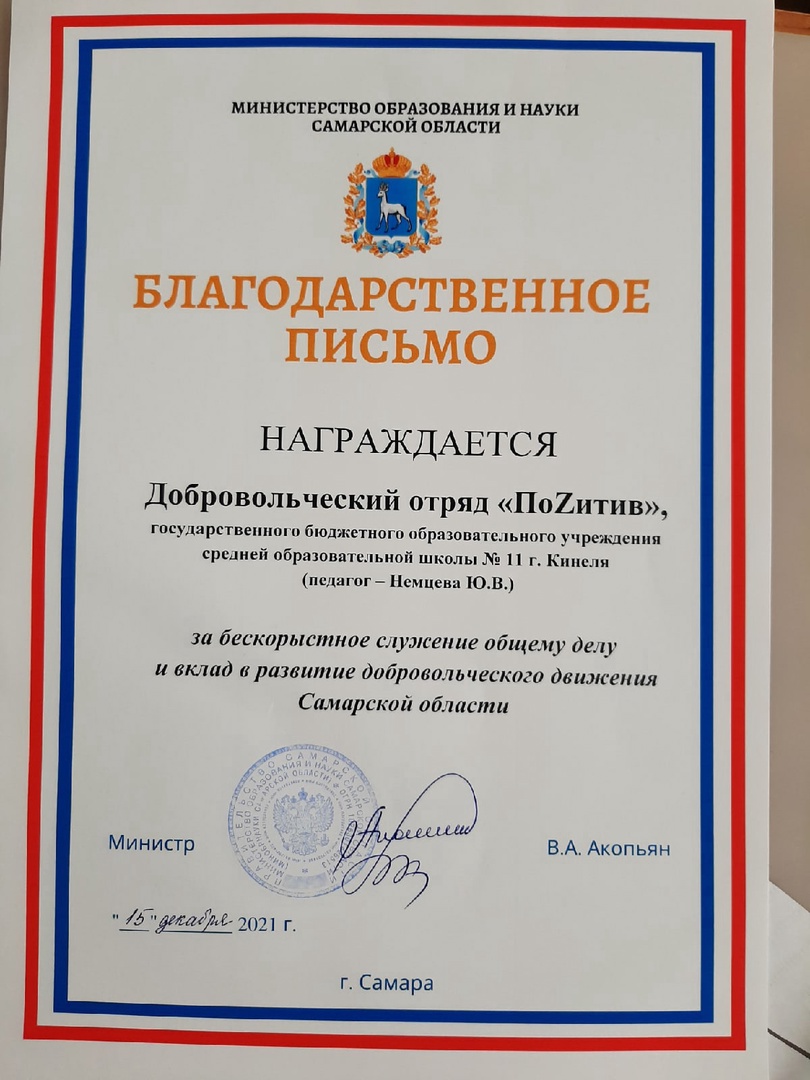 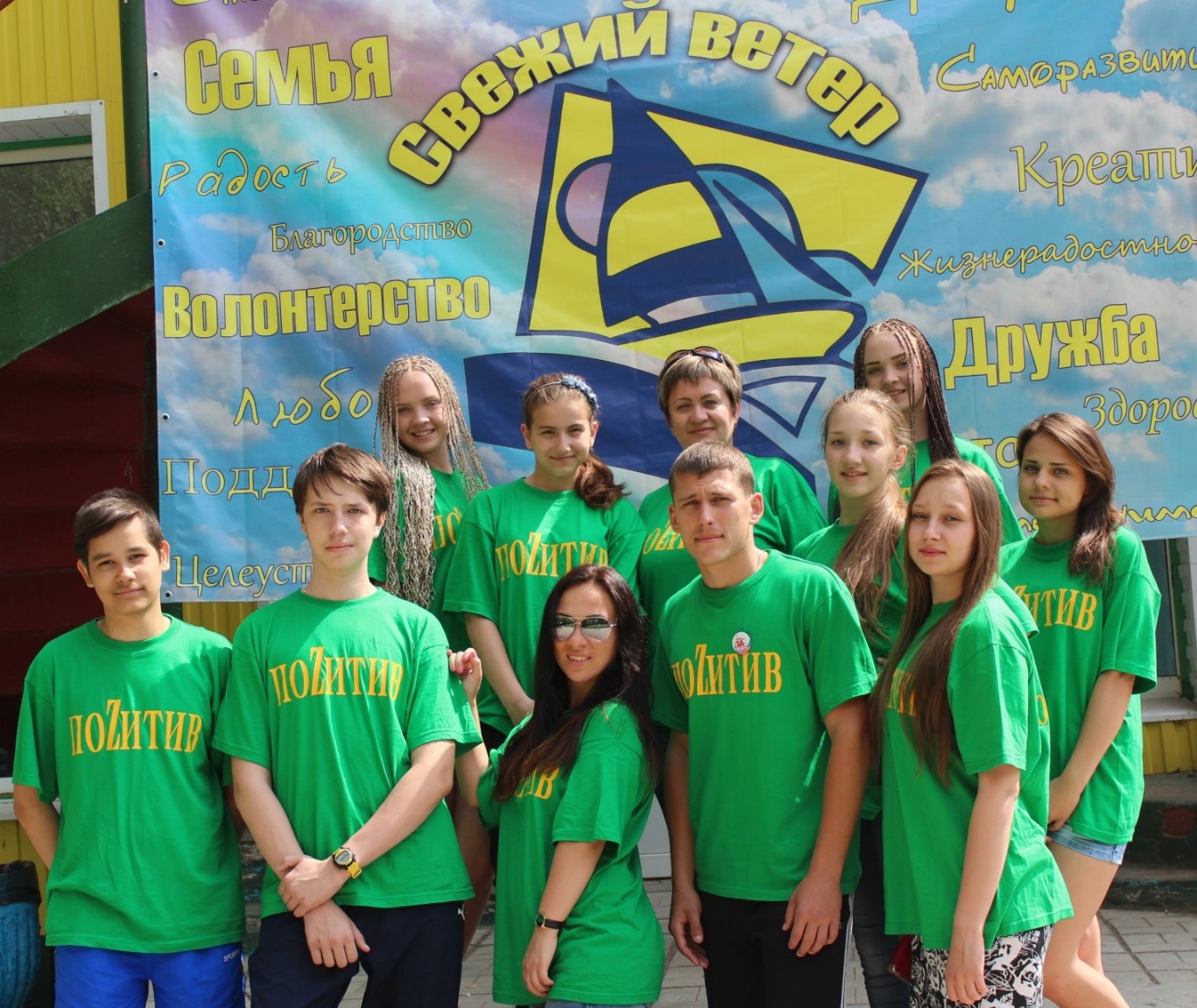 Спасибо за внимание!